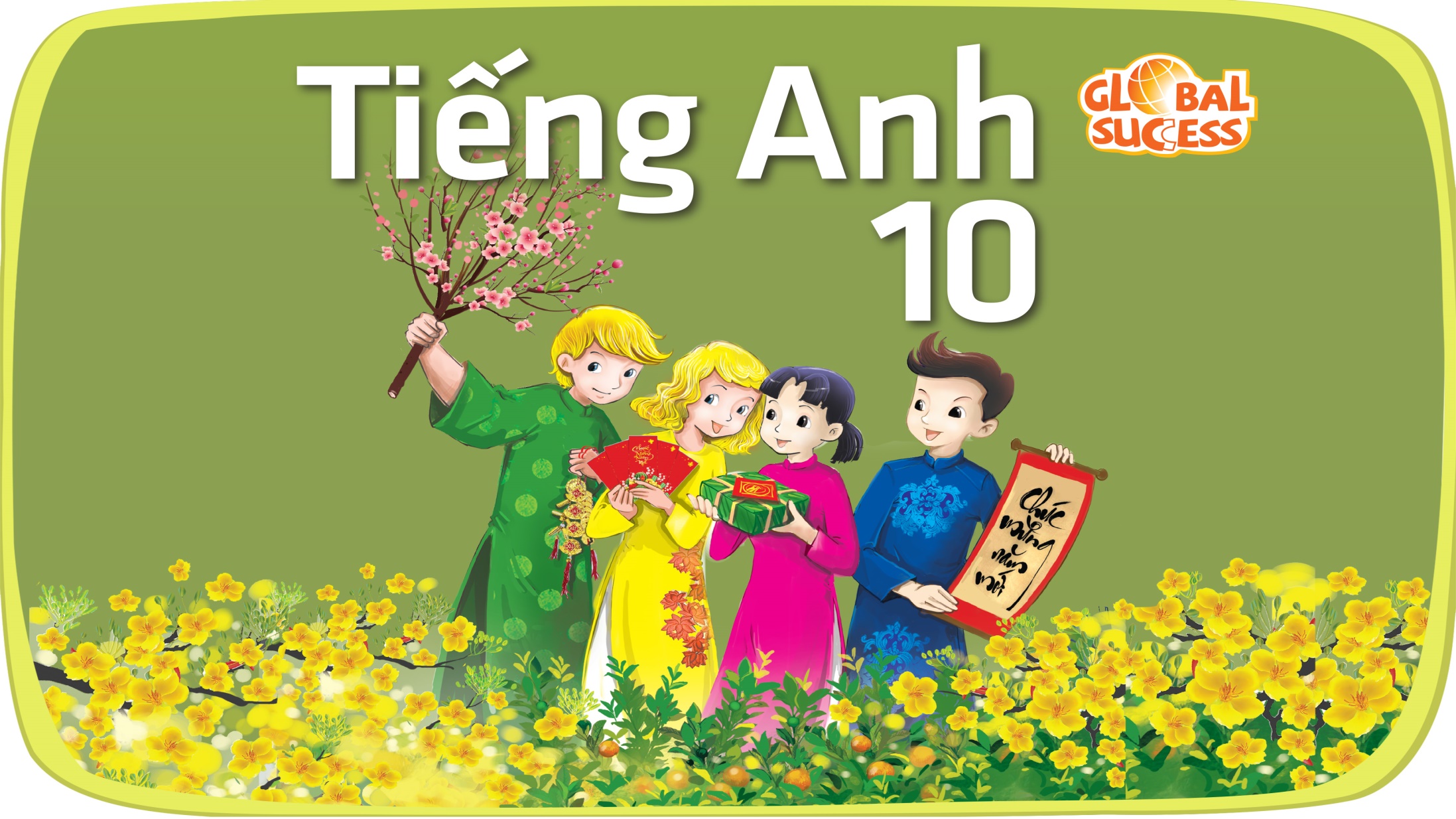 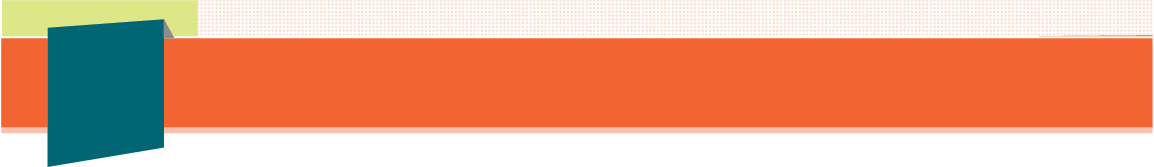 1
Unit
5
FAMILY LIFE
Unit
INVENTIONS
LESSON 8
LOOKING BACK AND PROJECT
Unit
1
1
FAMILY LIFE
Family Life
Unit
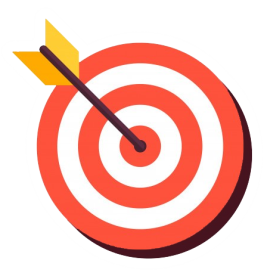 OBJECTIVES
Review the vocabulary, pronunciation and grammar of Unit 5;
Apply what students have learnt into practice through a project.
LOOKING BACK AND PROJECT
LESSON 8
Brainstorming
WARM-UP
Pronunciation and vocabulary
Solve the crossword. 
Grammar
Circle the correct answers.
LOOKING BACK
PROJECT
Inventions for the classroom
Wrap-up
Homework
CONSOLIDATION
LOOKING BACK AND PROJECT
LESSON 8
Brainstorming
WARM-UP
BRAINSTORMING
Brainstorm three-syllable nouns about topic Inventions
Camera
Inventor
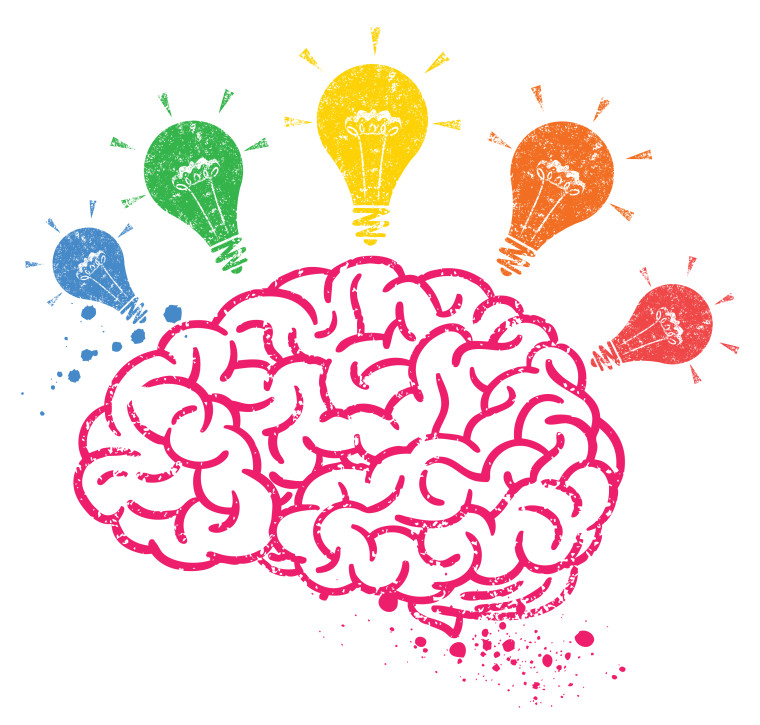 Submarine
Invention
Telegraph
Computer
Telescope
Telephone
Typewriter
Beverage
LOOKING BACK AND PROJECT
LESSON 8
Brainstorming
WARM-UP
Pronunciation and vocabulary
Solve the crossword. 
Grammar
Circle the correct answers.
LOOKING BACK
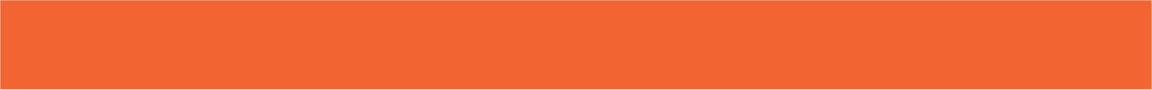 PRONUNCIATION & VOCABULARY
Solve the crossword.
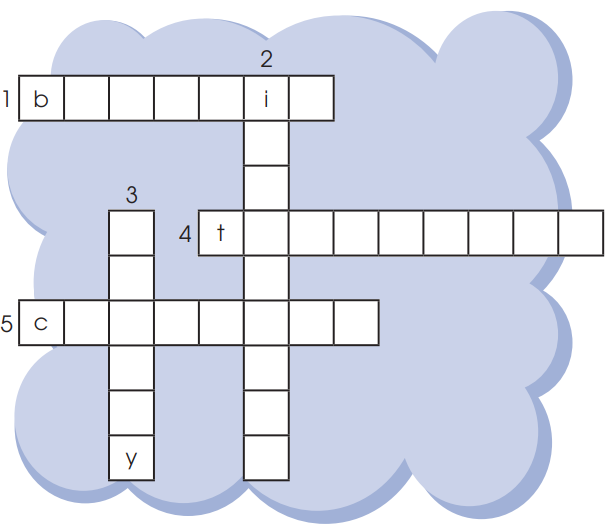 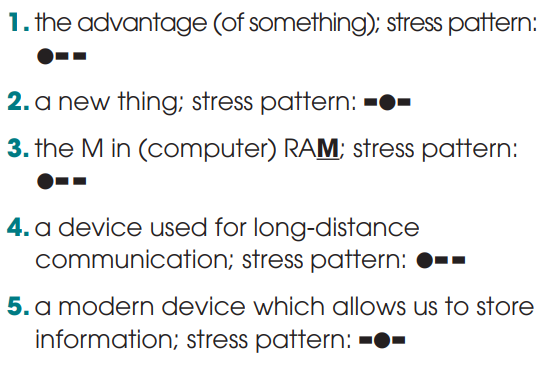 benefit
invention
memory
telephone
computer
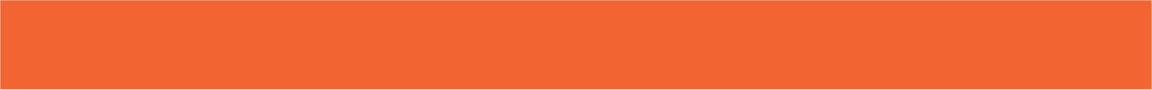 GRAMMAR
Circle the correct answers.
1. They just installed / have just installed some interesting software on the school computers. The programs are working very well and everyone enjoys to use / using them.
2. Smartphones allow people sending / to send information over long distances. Learn / To learn with a smartphone is fun as well.
3. Since television was invented / has been invented, TV designs changed / have changed a lot.
LOOKING BACK AND PROJECT
LESSON 8
Brainstorming
WARM-UP
Pronunciation and vocabulary
Solve the crossword. 
Grammar
Circle the correct answers.
LOOKING BACK
PROJECT
Inventions for the classroom
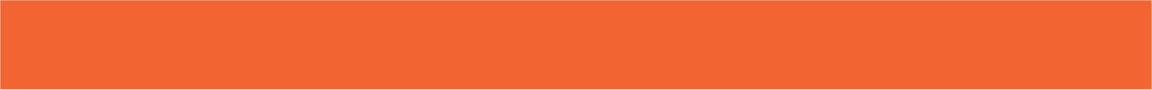 PROJECT
Inventions for the classroom
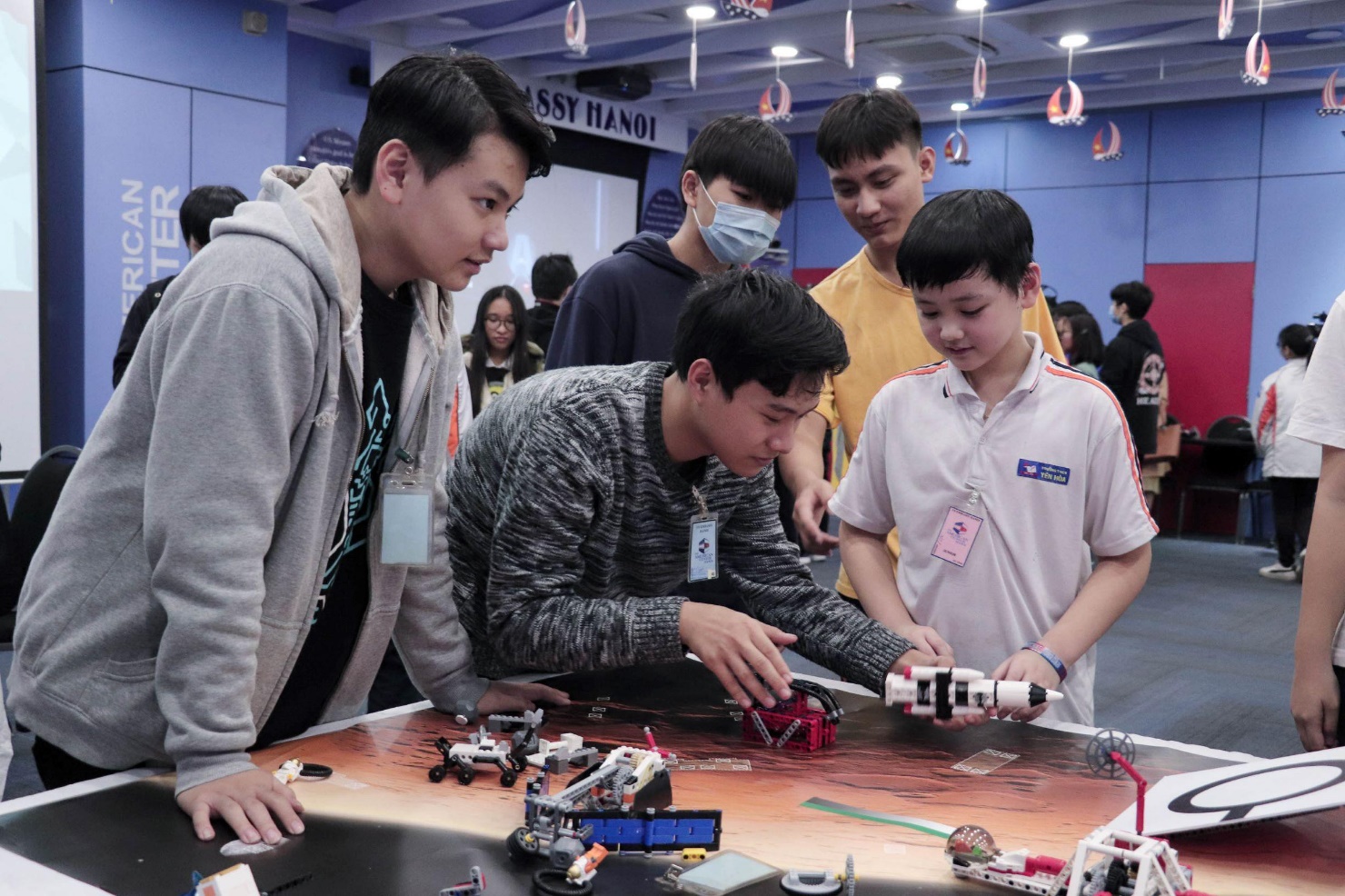 LOOKING BACK AND PROJECT
LESSON 8
Brainstorming
WARM-UP
Pronunciation and vocabulary
Solve the crossword. 
Grammar
Circle the correct answers.
LOOKING BACK
PROJECT
Inventions for the classroom
Wrap-up
Homework
CONSOLIDATION
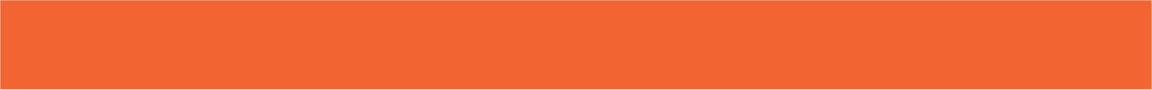 CONSOLIDATION
1
Wrap-up
Review the vocabulary, pronunciation and grammar of Unit 5;
Apply what students have learnt into practice through a project.
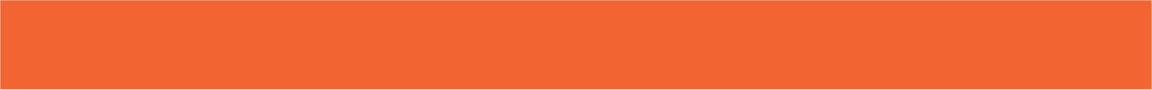 CONSOLIDATION
2
Homework
Prepare for the next lesson: Unit 6_Getting started
Do exercises in the workbook
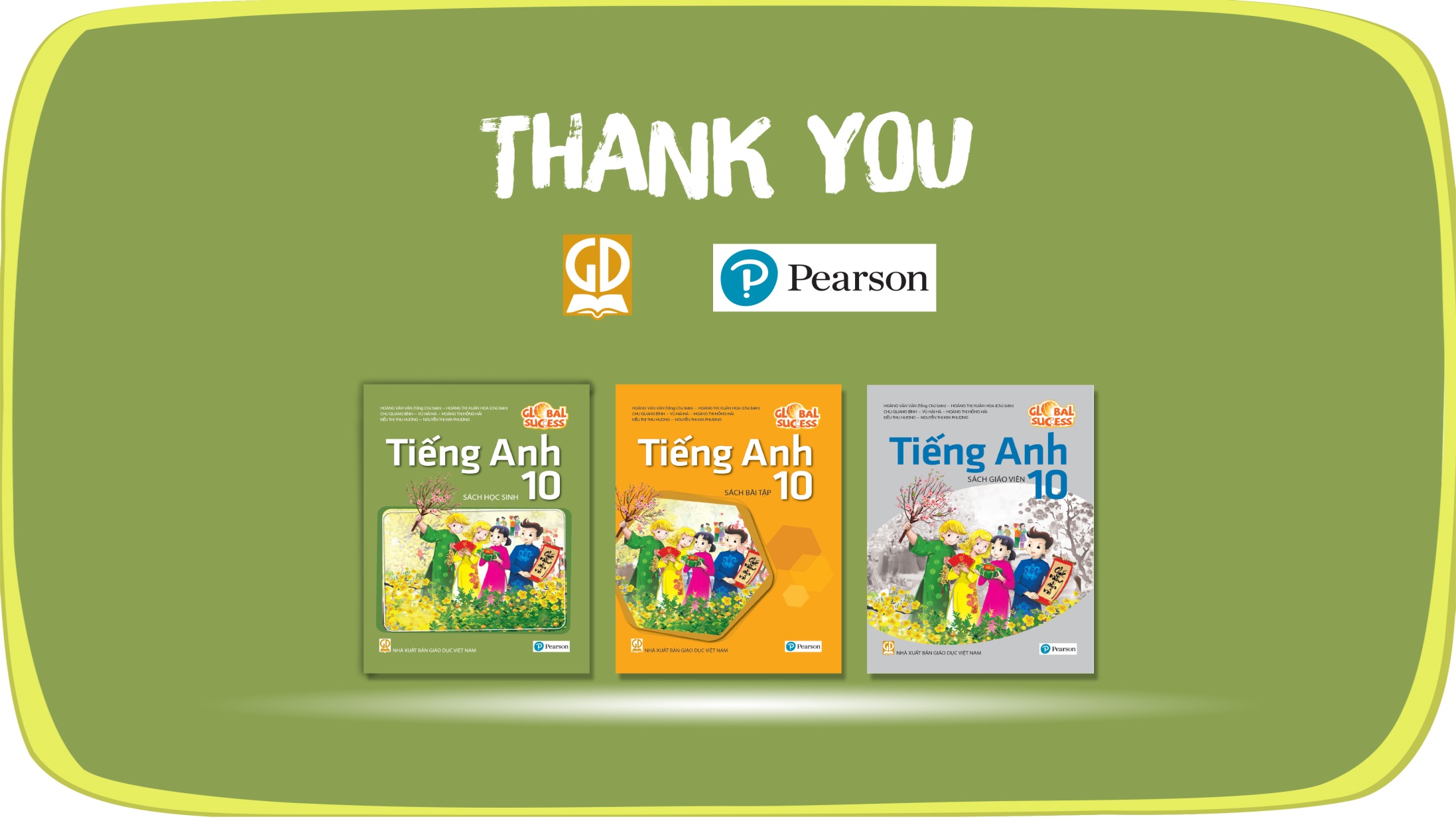 Website: hoclieu.vn
Fanpage: facebook.com/www.tienganhglobalsuccess.vn